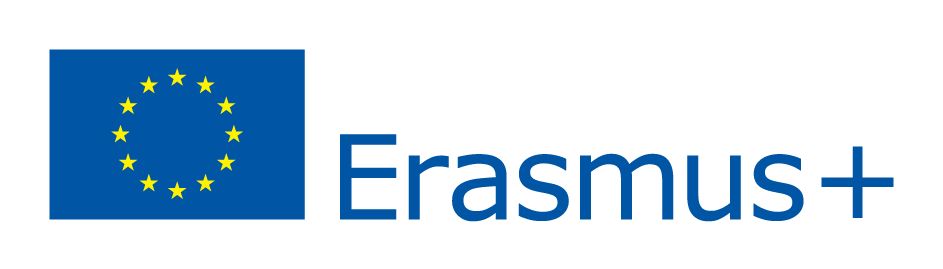 Setkání studentů a učitelůPforzheim 2016
European Challenges in Sustainable Energy Production by Biotechnology
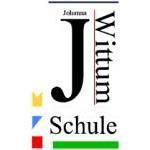 1
Erasmus+ 2015-2017
European Challenges in Sustainable Energy Production by Biotechnology
Evropský projekt, podpora od EU
Zaměřen na vzdělávání
Hlavní téma: PRODUKCE ENERGIE POMOCÍ BIOTECHNOLOGIÍ
Školení nových  biotechnologických nadšenců (možnost zapojení se i jako mentor)
Mezinárodní spolupráce
Účast 9 evropských škol
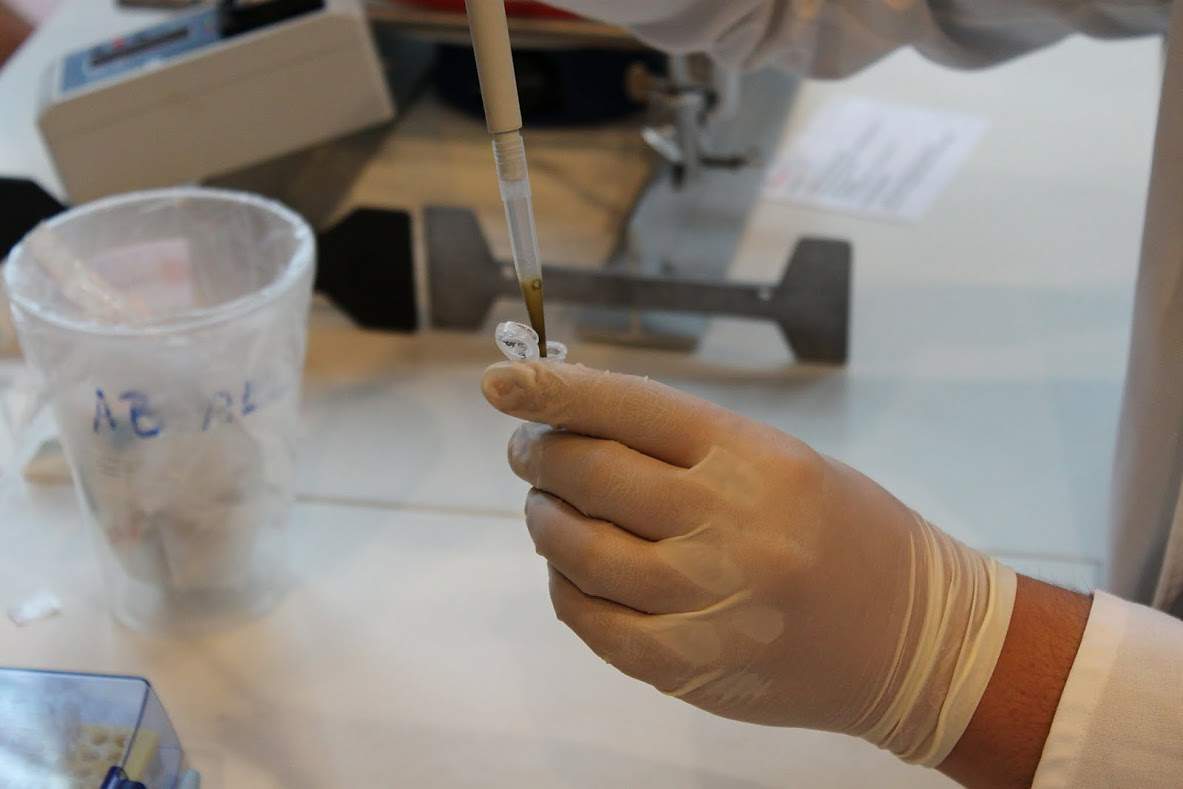 2
Zúčastněné školy
Koordinátor – Johanna-Wittum-Schule (Pforzheim, Německo)
Další střední školy:
Biskupské gymnázium Brno
Hamburg (Německo)
Vídeň (Rakousko)
Evreux (Francie)
Vilnius (Litva)  
Levoča (Slovensko)
Miskolc (Maďarsko)
Attens (Řecko) 
Kocaeli (Turecko)
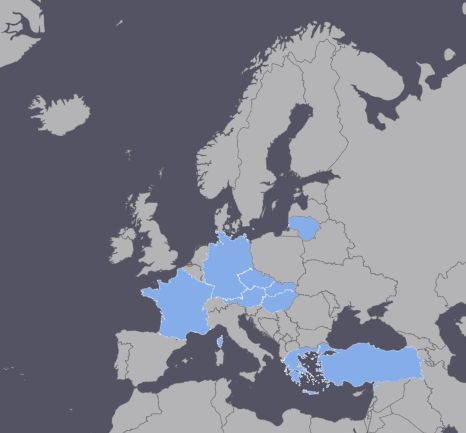 3
Meetings
Malé 
Vilnius (září 2015)
Vídeň (duben 2016)
Miškolc (únor 2017)
Atény (červen 2017)
Velké 
Pforzheim (únor 2016)
Evreux (září 2016)
Brno (duben 2017)
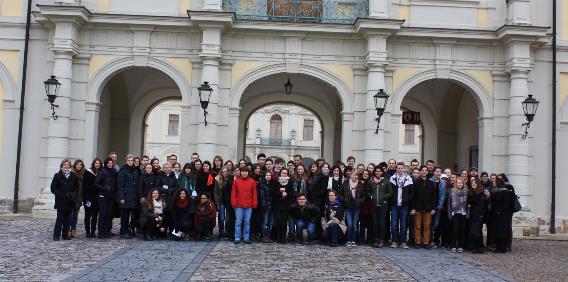 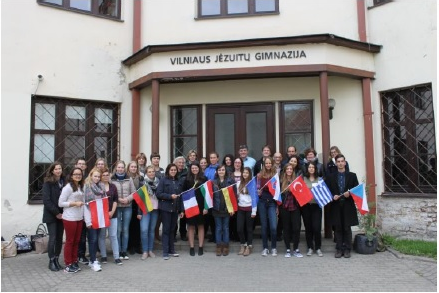 4
Pforzheim meeting
21. - 27. 2. 2016
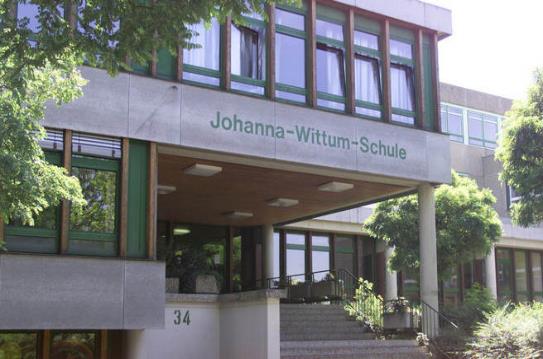 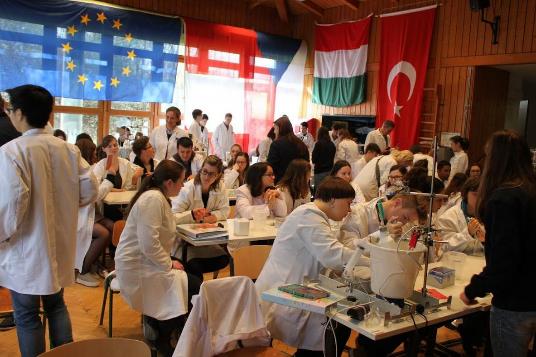 5
Pforzheim - program
21-27.2. 2016
Johanna Wittum Schule
Produkce bioplynu fermentací kukuřice
Další aktivity:
Ludwigsburg 
Mercedes-Benz muzeum
Gasometr ROM 312
Maulbronn
bioplynové stanice
bruslení
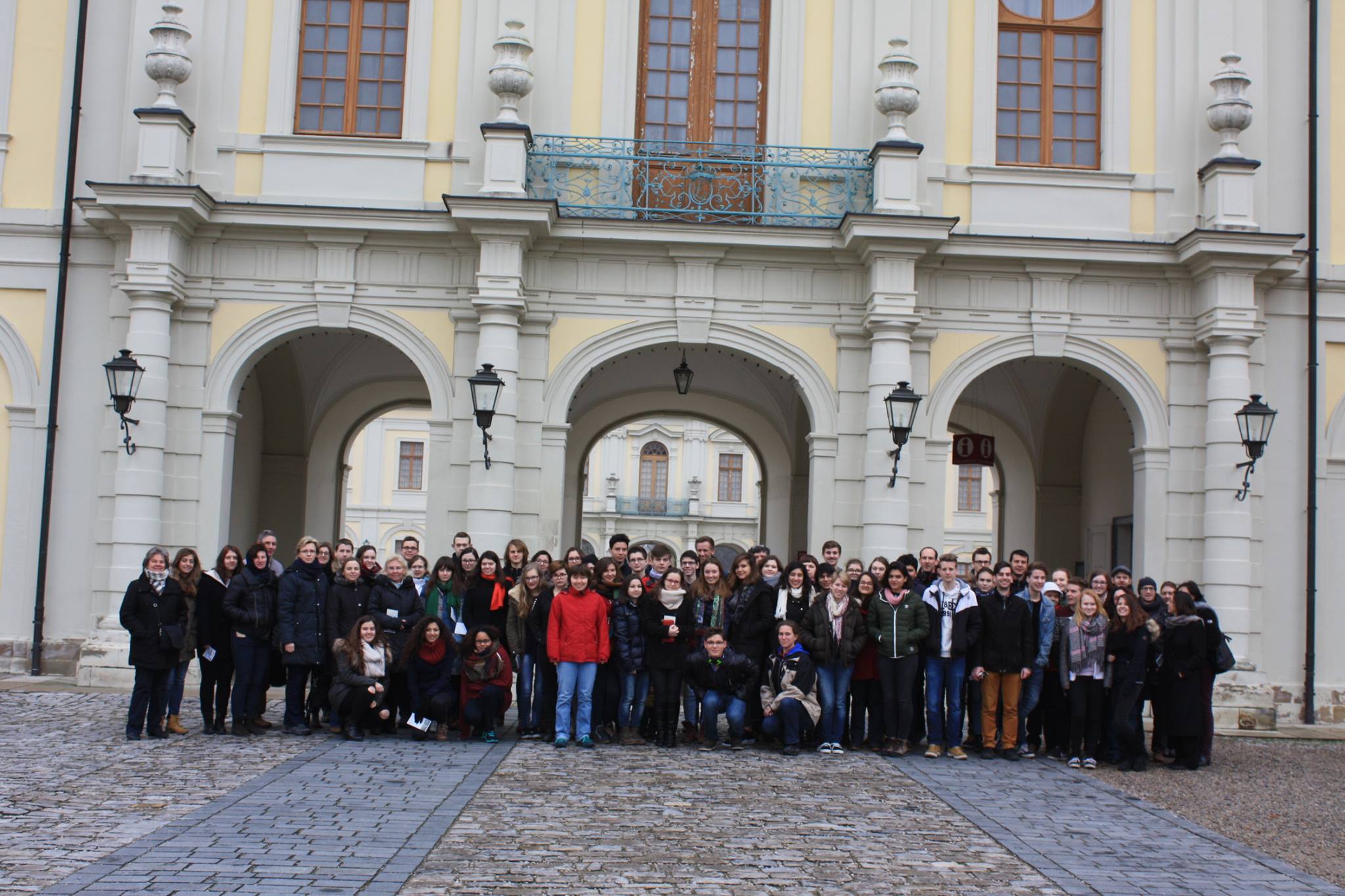 6
Platforma: http://twinspace.etwinning.net/
7
Náš tým
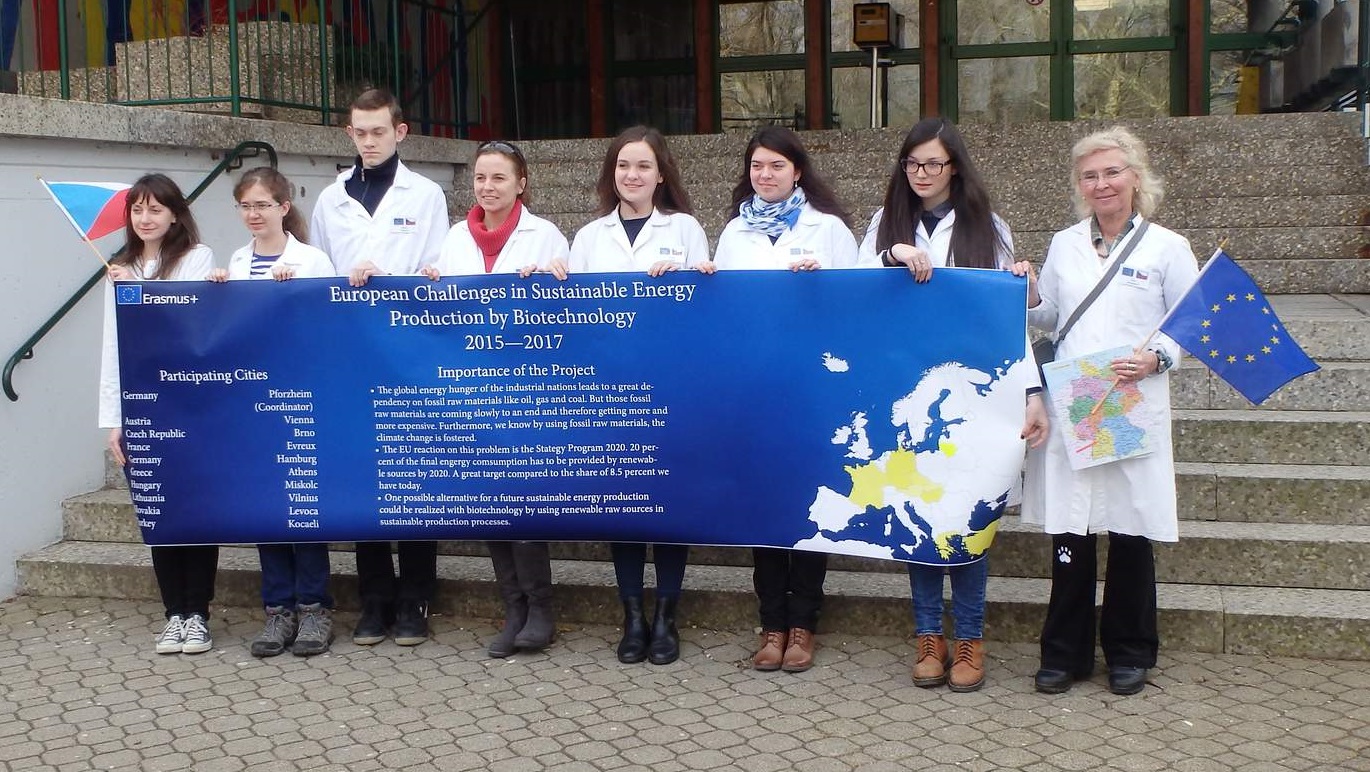 8
Pondělí
Zahajovací ceremoniál
Prezentace mentorů, trénink pipetování, determinace glukózy
Stavba fermentorů
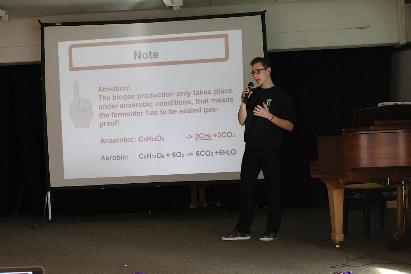 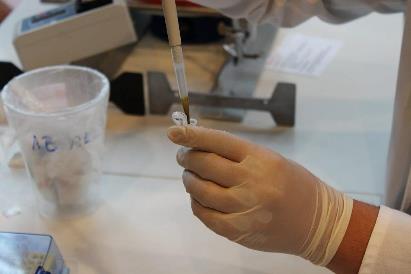 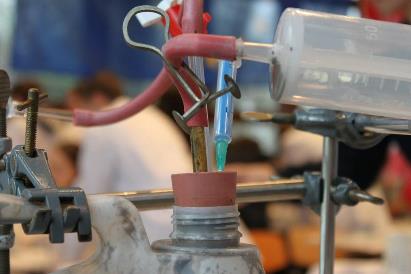 9
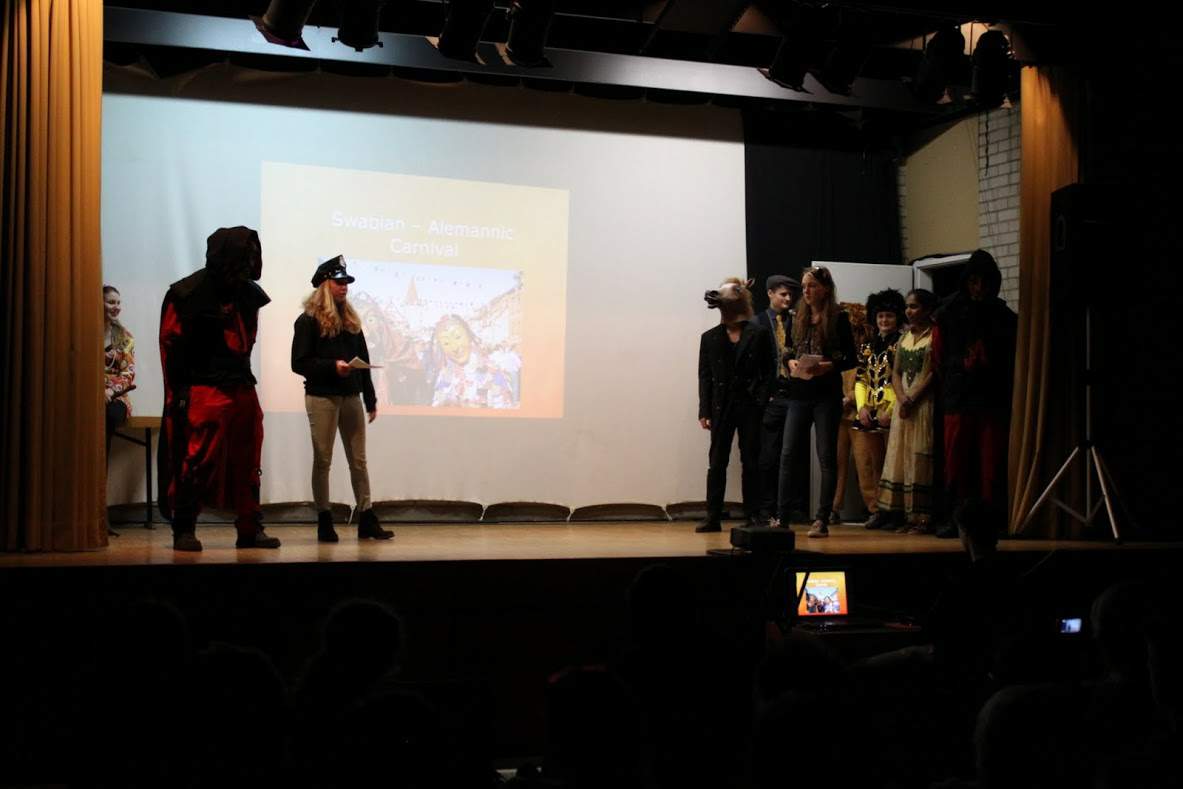 Úterý
Provádění experimentu produkce bioplynu
Prezentace států
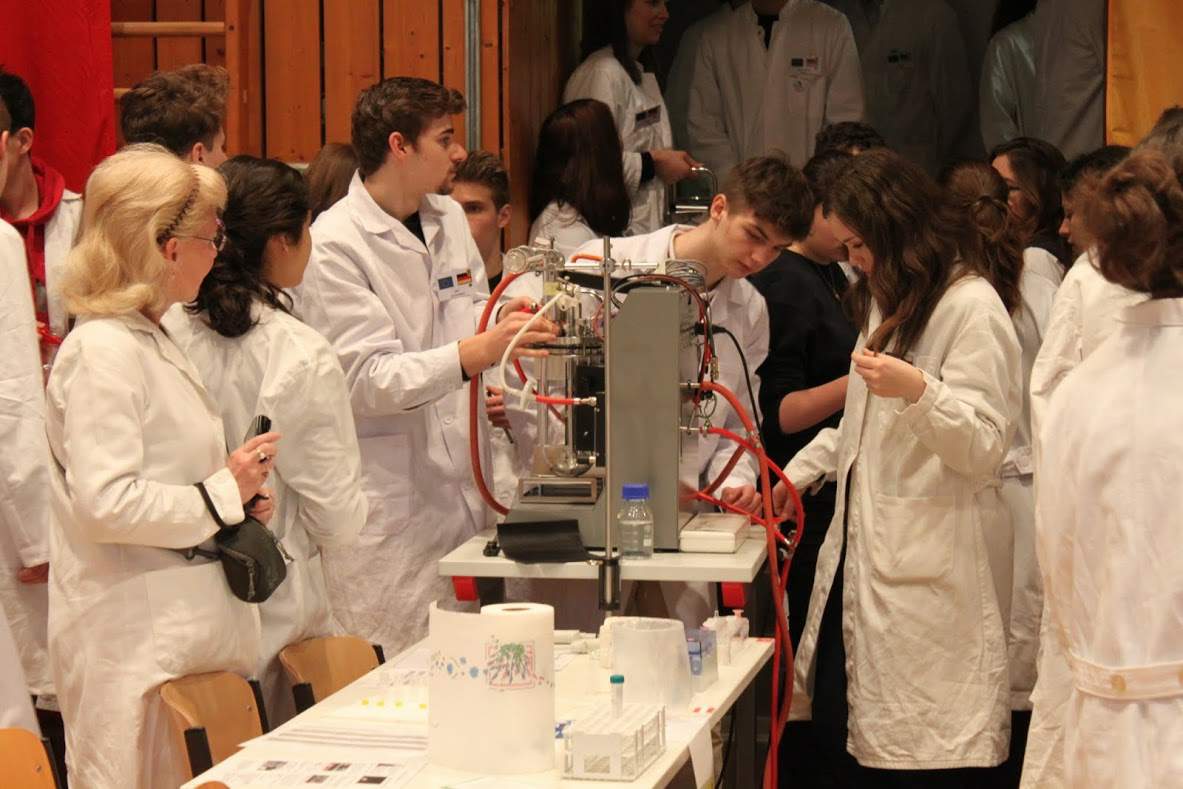 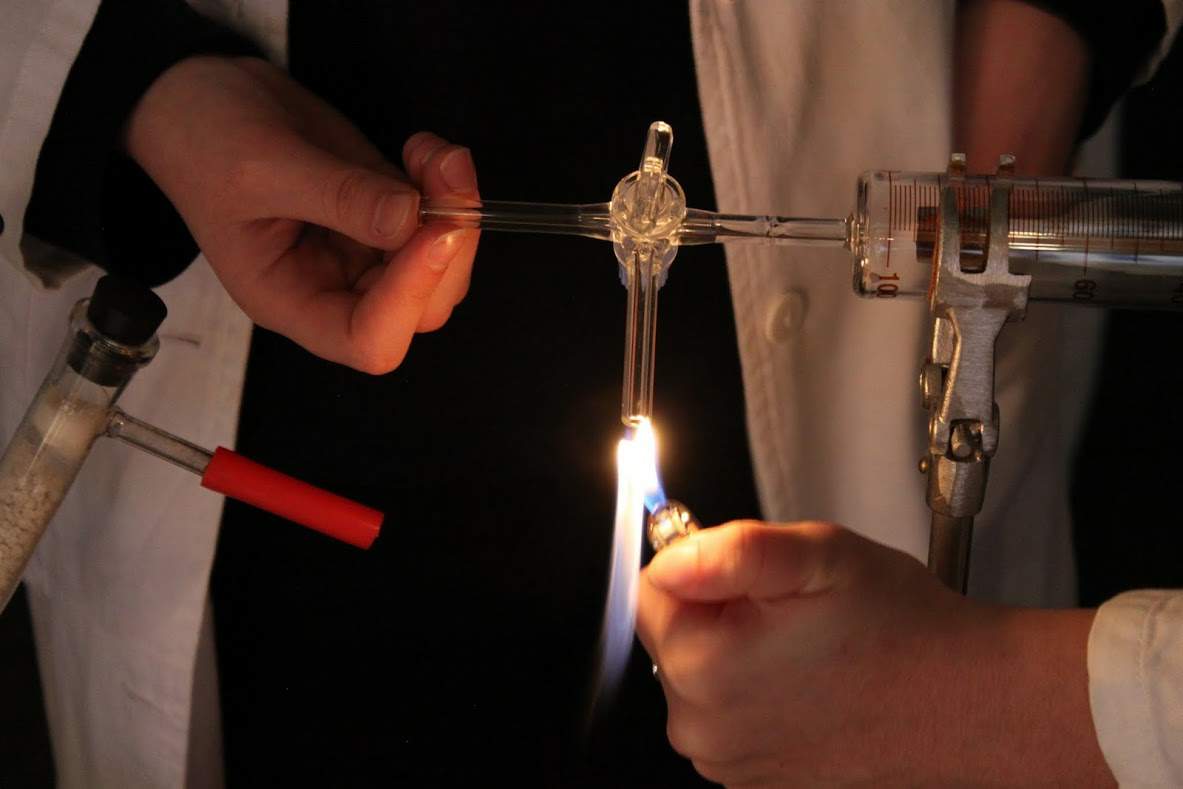 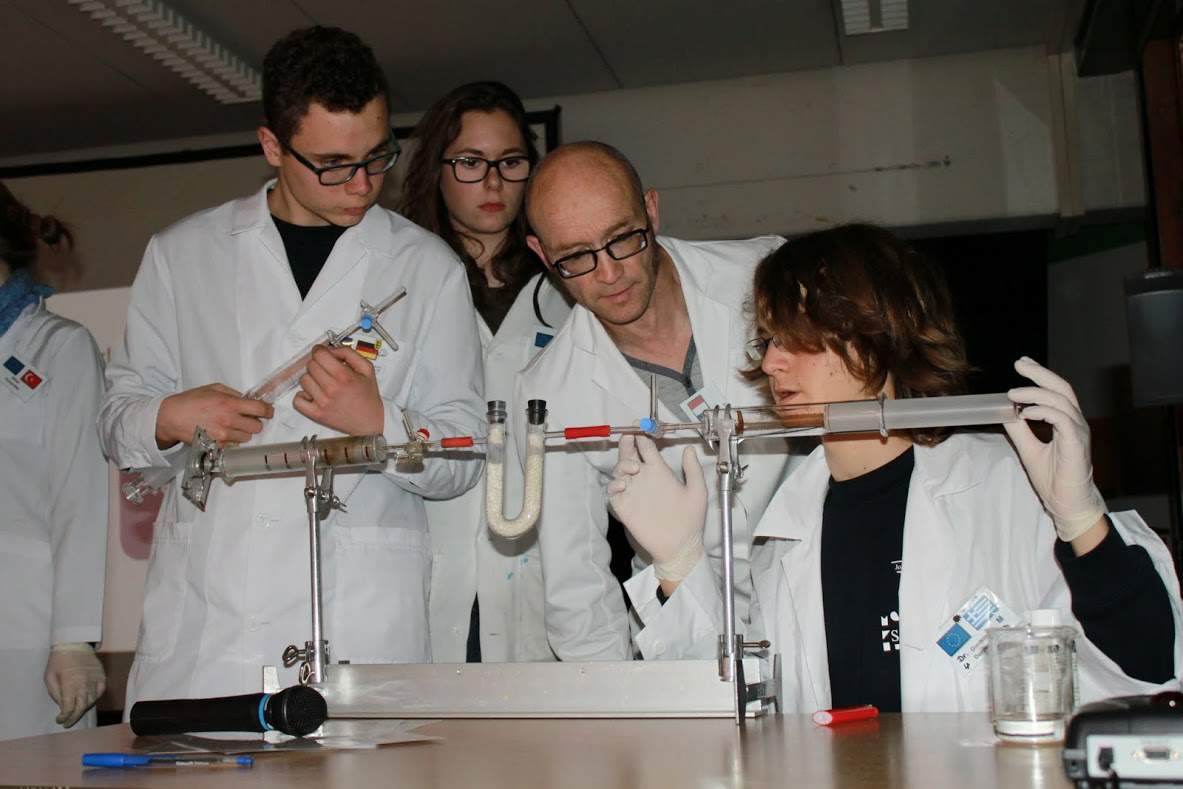 10
Středa
Prezentace mentorů
Diskuze o výsledcích
Gasometer Pforzheim ROM 312
Volný čas ve městě
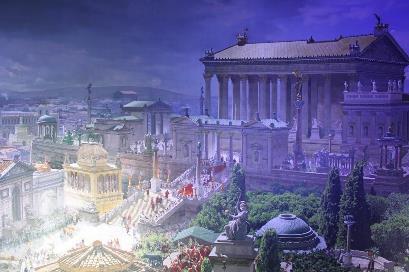 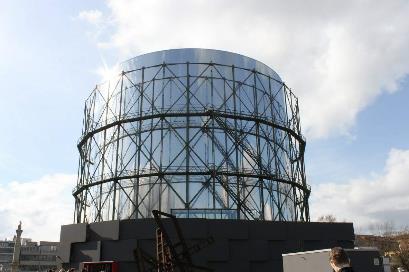 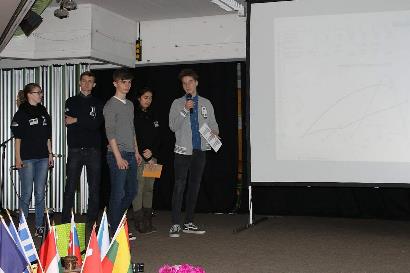 11
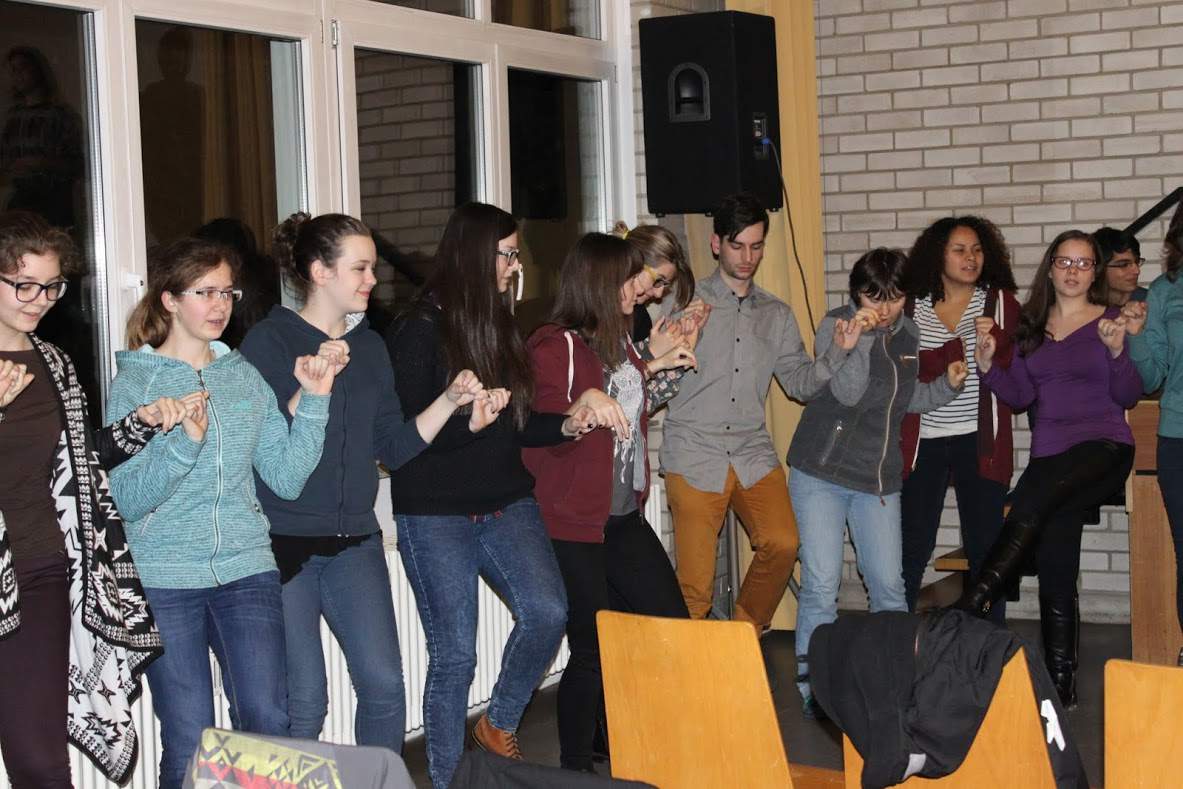 Čtvrtek
Výlet na Ludwigsburg
Mercedes-Benz Museum
Prezentace států
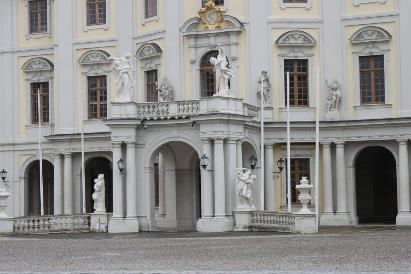 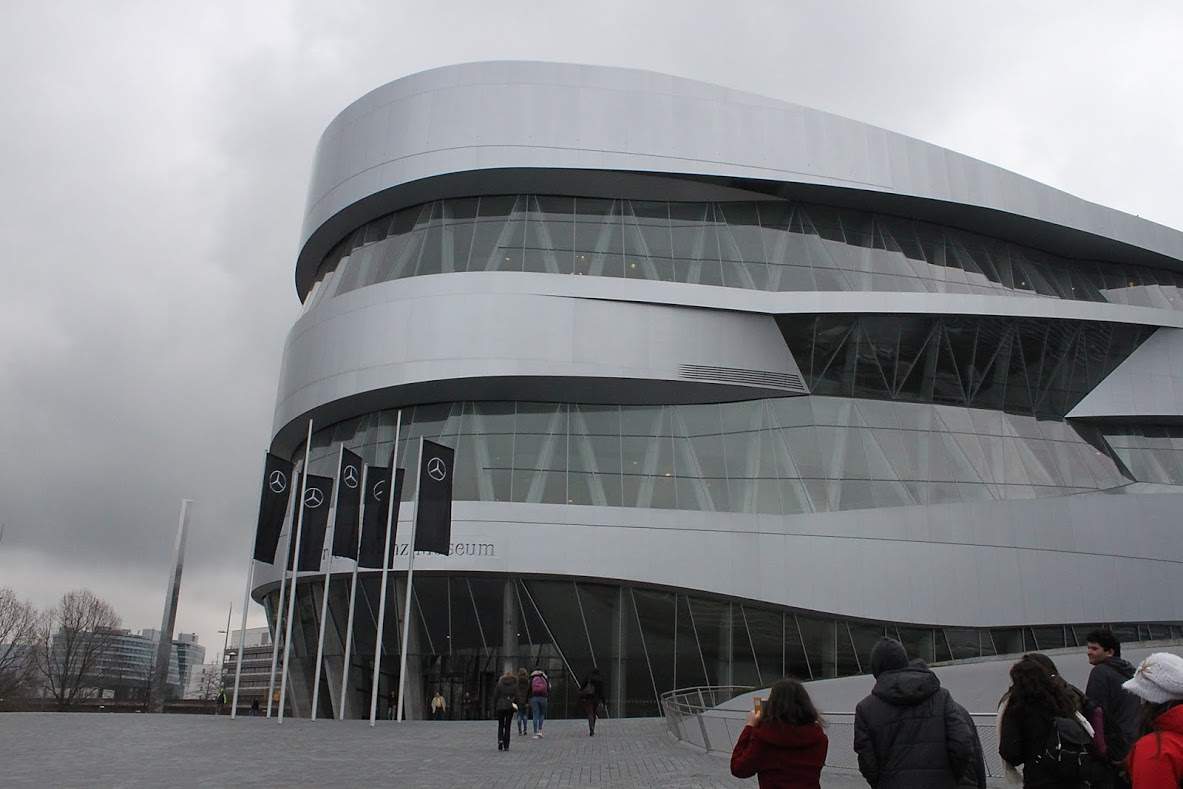 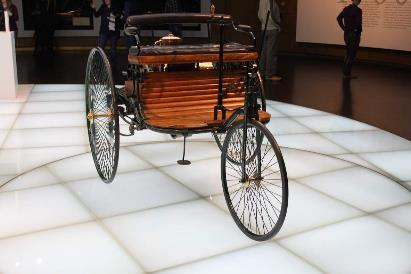 12
Pátek
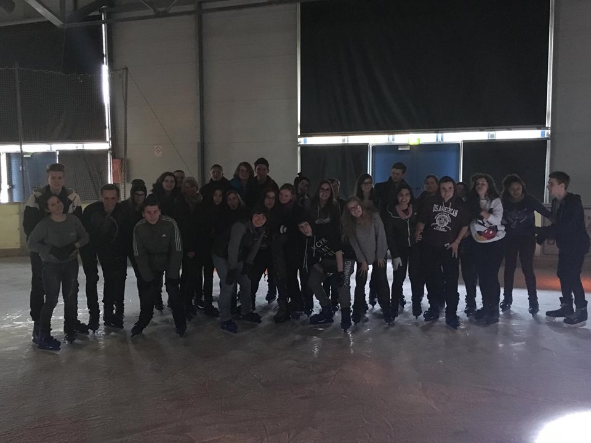 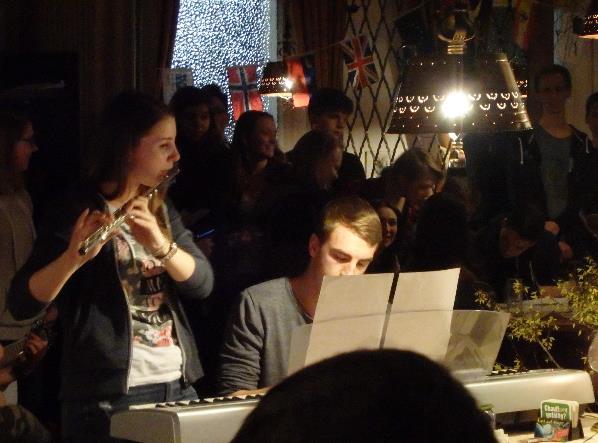 Návštěva bioplynové stanice
Maulbrunn
Bruslení
Závěrečná večeře
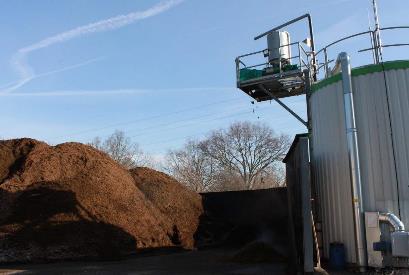 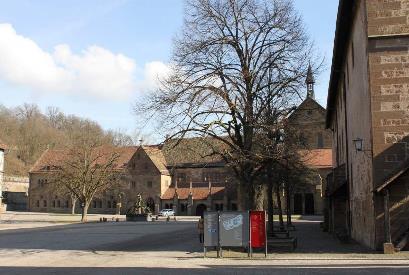 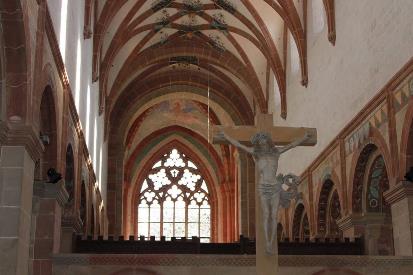 13
Program – další meetingy
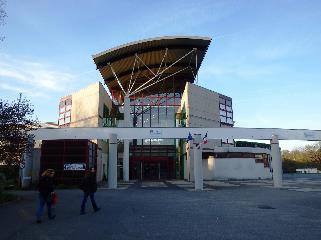 Evreux
Září 2016
Výroba etanolu z odpadního papíru fermentací
Brno
Duben 2017
Etika
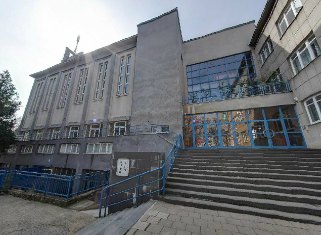 14
Závěr
Setkání v Pforzheimu bylo z našeho pohledu velmi přínosné a zajímavé. Měli jsme možnost získat nové zkušenosti v oblasti biotechnologií a mimo jiné také potkat řadu nových příjemných lidí z celé Evropy.
Doufejme, že stejně vydařené budou i následující meetingy v novém projektu Erasmus+.
15
Děkujeme za pozornost
Zdroje: 
http://verahcl.rajce.idnes.cz/Pforzheim_unor_2016/
http://verahcl.rajce.idnes.cz/Fotky_od_Lucie/
http://ec.europa.eu/programmes/erasmus-plus/projects/eplus-project-details-page/?nodeRef=workspace://SpacesStore/245efd8c-3a12-427b-88ef-557564773f66
https://twinspace.etwinning.net/unauthorized
16